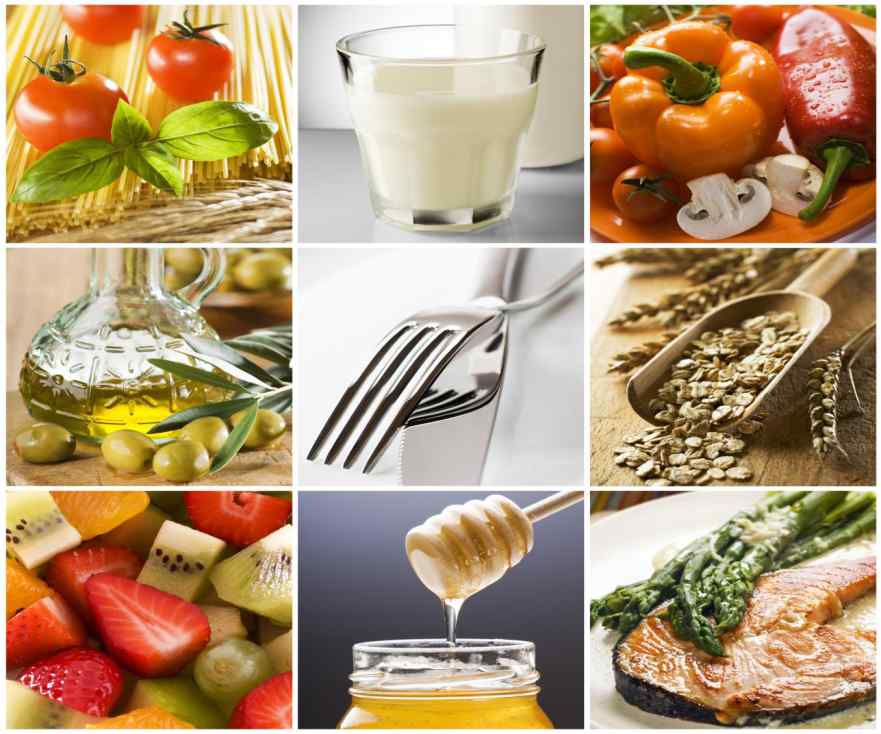 Neue österreichische Ernährungspyramide
Ernährungsbericht
Mag. Veronika Kunnert-Wernhart 2011
Bild: http://bmg.gv.at/cms/home/attachments/5/6/0/CH1048/CMS1288948560136/der_gesamte_ernaehrungsbericht.pdf
[Speaker Notes: Lehrstoff: 
5. Klasse: Mensch und Gesundheit 
Erkennen der Bedeutung einer gesunden Ernährung; Essstörungen auch als psychische Erkrankungen (Suchtverhalten) verstehen und über Therapiemöglichkeiten Bescheid wissen.
Erkennen der Bedeutung einer gesunden Ernährung]
Essen wir uns krank?
Internationale Studien zeigen: 7 der 15 Hauptrisikofaktoren für Krankheit und Tod liegen im Bereich Ernährung und Lebensstil
Quelle: Pharmaceutical Tribune • 2. Jahrgang • Nr. 3


41 % der „verlorenen gesunden Lebensjahre“ durch ernährungs-verursachte  Erkrankungen in Europaim Jahr 2000 [WHO 2004].
Quelle: Österr. Ernährungsbericht 2008
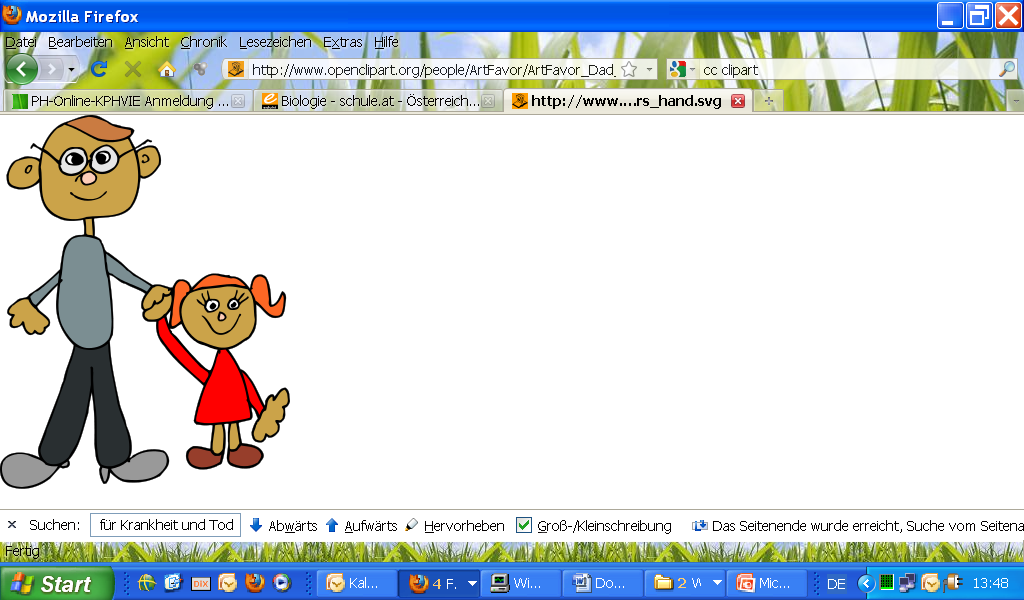 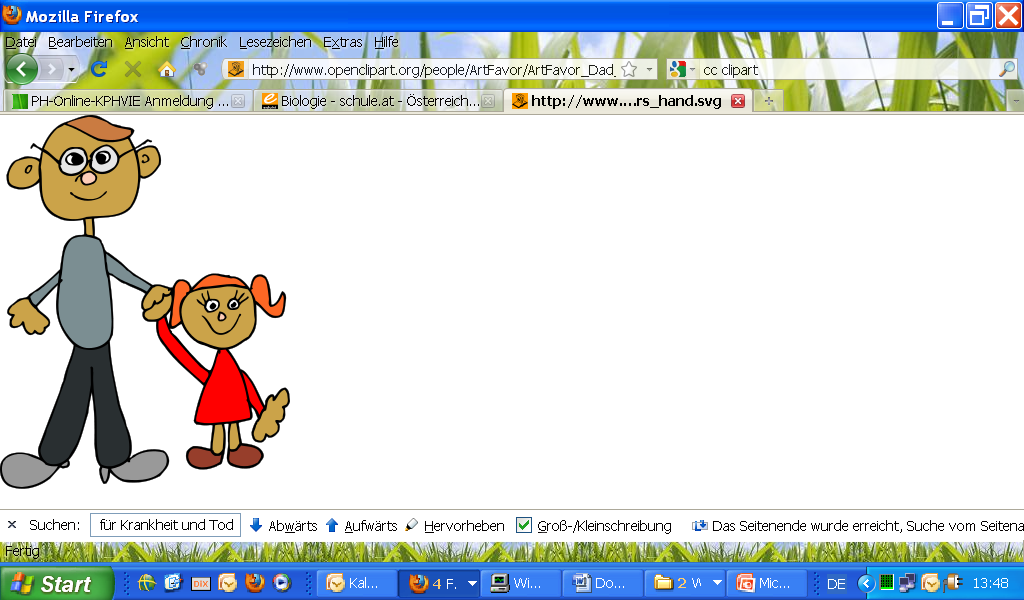 Fakten
6-15jährige
18-65jährige
Clipart by ArtFavor
42% übergewichtig,davon 11% adipös
 Übergewichthäufigkeit steigt  an bis 65 Jahre
18% der Mädchen & 21% der Burschen sind  übergewichtig, davon 8% adipös)
In 5 Jahren Zahl der Übergewichtigen um 7% gestiegen
Quelle: Österr. Ernährungsbericht 2008
[Speaker Notes: Adipositas: WHO-Definition, ab einem Körpermasseindex (BMI) von 30 kg/m²]
Österreichischer Ernährungsbericht 2008
Drei Hauptaussagen:
Zunahme an Übergewichtigen seit 2003 Obwohl gleiche Kalorienzufuhrjedoch weniger Bewegung!
Zu fettes Essen: v.a. zu viele Fleisch- und Wurstwaren
Zu salziges Essen:v.a. Salz in vielen Fertigprodukten und -speisen
Österreichische Ernährungspyramide
Seit 2010: Neue Ernährungspyramide in Österreich
Wichtigste Botschaft:Nichts ist verboten - es kommt nur auf die Auswahl der Lebensmittel und die Mengen an!

Wie kann die Pyramide aufgebaut sein?
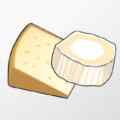 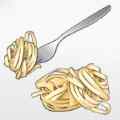 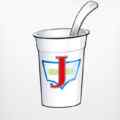 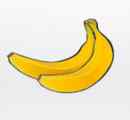 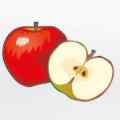 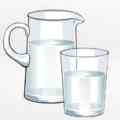 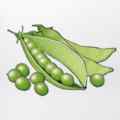 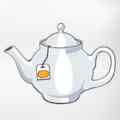 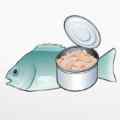 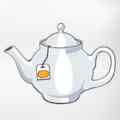 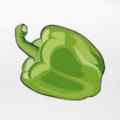 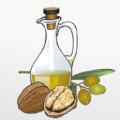 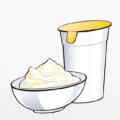 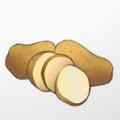 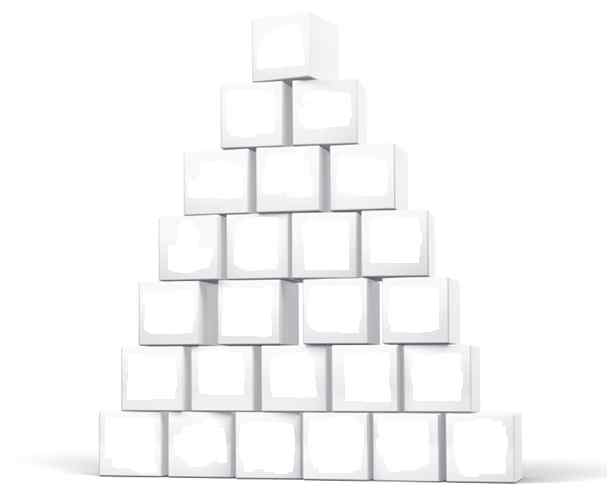 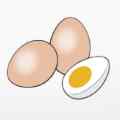 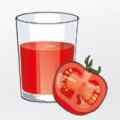 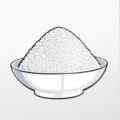 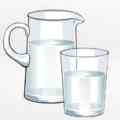 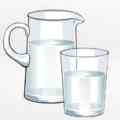 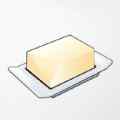 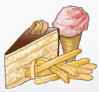 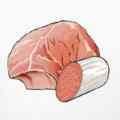 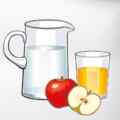 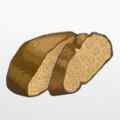 Baut die Würfel der Ernährungspyramide aus den Vorlagen  zusammen!
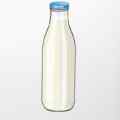 Bildquelle: http://www.bmg.gv.at/cms/site/attachments/9/6/2/CH0773/CMS1267705195912/druck_ernaehrungspyramide.pdf
Fragen zur Pyramide
Diskutiert mit Hilfe der Würfel:
Was stellen die einzelnen Würfel dar?
Wo sollten die Würfel in der Pyramide sitzen?
Warum ist die Form der Ernährungsempfehlung eine Pyramide?
Was glaubt ihr: Wie viel Menge stellt ein Würfel dar & wie oft ist jede Ebene „erlaubt“? (1mal pro Tag, Woche, Jahr,..)
Baut die überlegte Pyramide auf!
Bild-& Textquelle im Dokument: http://www.bmg.gv.at/cms/site/attachments/9/6/2/CH0773/CMS1267705195912/druck_ernaehrungspyramide.pdf
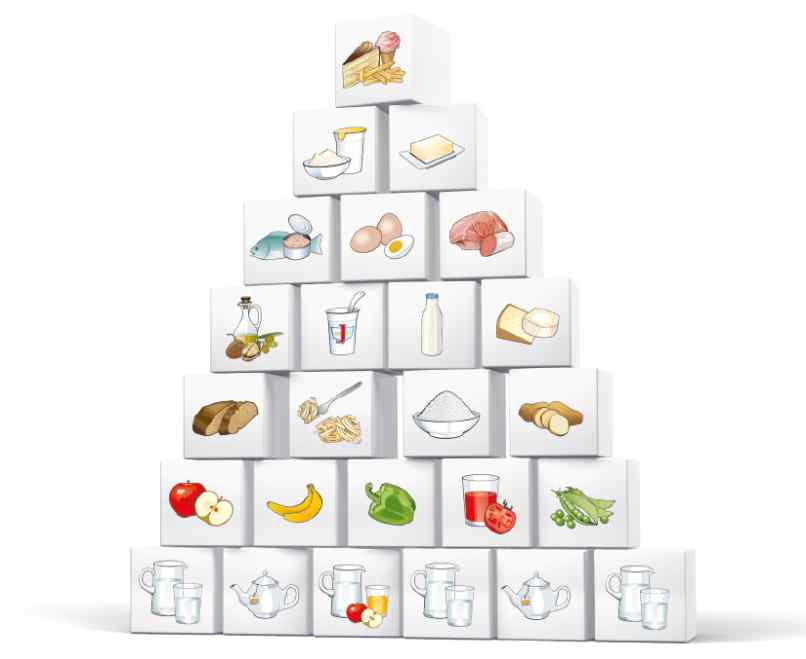 Das ist die neue österreichische Ernährungspyramide!
AUFLÖSUNG
Vergleicht mit eurer Pyramide:Wo sind Unterschiede? Wo Gleichheiten?
Baut die richtige Pyramide nach und schaut euch die Ebenen an!
Bildquelle: http://www.bmg.gv.at/cms/site/attachments/9/6/2/CH0773/CMS1267705195912/druck_ernaehrungspyramide.pdf
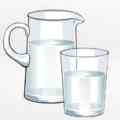 1 Portion =1 Glas
Viel trinkenüber den Tag verteilt
6 Portionen = 1,5 Liter alkoholfreie, energiearme Getränke
Wasser, Mineralwasser, ungesüßte Früchte- oder Kräutertees, stark verdünnte Frucht- oder Gemüsesäfte
Kaffee oder Schwarztee sind in Ordnung (3-4 Tassen)
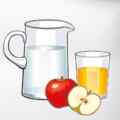 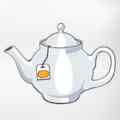 Bild-& Textquelle im Dokument: http://www.bmg.gv.at/cms/site/attachments/9/6/2/CH0773/CMS1267705195912/druck_ernaehrungspyramide.pdf
Gemüse & Obst5 mal täglich
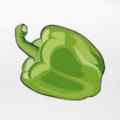 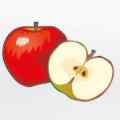 3 Portionen Gemüse / Hülsenfrüchte UND2 Portionen Obst pro Tag
Saisonales Angebot!
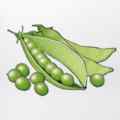 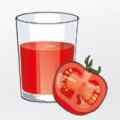 1 Portion =1 geballte Faust
Bild-& Textquelle im Dokument: http://www.bmg.gv.at/cms/site/attachments/9/6/2/CH0773/CMS1267705195912/druck_ernaehrungspyramide.pdf
Vorbeugender Aspekt
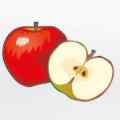 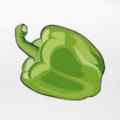 Beispiel anhand von Obst & Gemüse:
Konsum von Obst & Gemüse klares Merkmal einer gesunden Ernährungsweise
Risikosenkung für Herzinfarkt & Schlaganfall pro zusätzlich verzehrter Portion Obst & Gemüse pro Tag (um 4-5%)[Dauchet et al 2006, Dauchet et al 2005]. 
Geringer Obst- und Gemüseverzehr in Europa führen zu Erkrankungen 18 % der Verdauungstrakt-Krebserkrankungen28 % der Herzinfarkte &18 % der Schlaganfälle [WHO 2006]
Bildquelle: http://www.bmg.gv.at/cms/site/attachments/9/6/2/CH0773/CMS1267705195912/druck_ernaehrungspyramide.pdf
[Speaker Notes: (DALY = disability adjusted life years)]
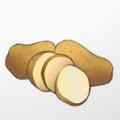 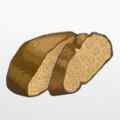 Getreide und Kartoffeln4 mal täglich
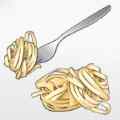 4 Portionen Brot, Getreide, Nudeln, Reis oder Kartoffel 
5 Portionen für Kinder & Sportler
1 Portion =1 Handfläche
Bild-& Textquelle im Dokument: http://www.bmg.gv.at/cms/site/attachments/9/6/2/CH0773/CMS1267705195912/druck_ernaehrungspyramide.pdf
Milch und Milchprodukte3 mal täglich
3 Portionen Milch und Milchprodukte 
Nicht zu viel zu fett!Besonders gut:2 Portionen "weiß“ (Joghurt, Milch, Hüttenkäse,..)1 Portion "gelb" = Käse kann viel Fett enthalten!
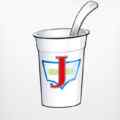 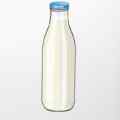 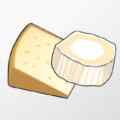 1 Portion =Milch, Joghurt: 1 GlasKäse: 2 dünne handflächengroße ScheibenHüttenkäse: 1 Faust
Bild-& Textquelle im Dokument: http://www.bmg.gv.at/cms/site/attachments/9/6/2/CH0773/CMS1267705195912/druck_ernaehrungspyramide.pdf
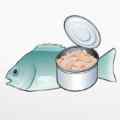 Fisch 1-2 mal wöchentlich
1-2 Portionen Fisch pro WocheEine Portion meint 150g Fisch
Sehr gut: fettreiche Seefische wie Makrele, Lachs, Thunfisch oder Hering 
Auch sehr gut:heimische Kaltwasserfische wie Saibling
1 Portion =1 handtellergroßes, handflächendickes Stück
Bild-& Textquelle im Dokument: http://www.bmg.gv.at/cms/site/attachments/9/6/2/CH0773/CMS1267705195912/druck_ernaehrungspyramide.pdf
Fleisch, Wurst & Eiermäßig - 3 mal wöchentlich
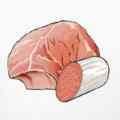 3 Portionen Fleisch oder Wurstpro Woche 

Zu beachten: 
Nicht zu fett!
Wurst- und Fleischwaren sind manchmal gepökelt und enthalten viel Salz

3 Eier pro Woche sind o.k.
1 Portion =1 handtellergroßes, handflächendickes Stück
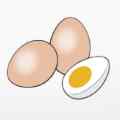 Bild-& Textquelle im Dokument: http://www.bmg.gv.at/cms/site/attachments/9/6/2/CH0773/CMS1267705195912/druck_ernaehrungspyramide.pdf
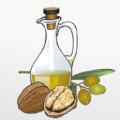 1 Portion =1-2 EL
Fette und ÖleQualität vor Menge
1-2 Esslöffel pflanzliche Öle, Nüsse oder Samen täglich 
Hochwertige pflanzliche Öle enthalten reichlich wertvolle Fettsäurenz.B. in Olivenöl, Rapsöl, Walnussöl, Sojaöl, Leinöl, Sesamöl, Maiskeimöl, Kürbiskernöl, Sonnenblumenöl, Traubenkernöl, Nüssen & Samen
Sparsam mit Fettreichem wie Butter, Schmalz, Margarine, Sauerrahm, Schlagobers, Crème fraiche
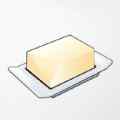 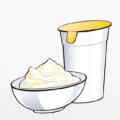 Bild-& Textquelle im Dokument: http://www.bmg.gv.at/cms/site/attachments/9/6/2/CH0773/CMS1267705195912/druck_ernaehrungspyramide.pdf
Fettes, Süßes und Salziges sparsam
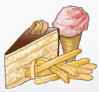 1 mal am Tag:Süßigkeiten, Mehlspeisen, zucker- und/oder fetthaltige Fastfood-Produkte, Snacks, Knabbereien und Limonaden  Kalorienbomben ohne Nährstoffbonus 
Zum Würzen frische/getrocknete Kräuter Salz maximal 6g pro Tag
Stark salzige Produkte meidenKnabbergebäck, gesalzene Nüsse, Fertigsaucen,…
Bild-& Textquelle im Dokument: http://www.bmg.gv.at/cms/site/attachments/9/6/2/CH0773/CMS1267705195912/druck_ernaehrungspyramide.pdf
Körperliche Aktivität
Regelmäßige Bewegung: 3,5 Stunden pro Woche mindestens 
Bewegung im Alltag ist wichtig - zu Fuß gehen- Treppe statt Lift nehmen- regelmäßiges Sportprogramm- Rad fahren
Bild-& Textquelle im Dokument: http://www.bmg.gv.at/cms/site/attachments/9/6/2/CH0773/CMS1267705195912/druck_ernaehrungspyramide.pdf
Das dicke Endevom Babyspeck
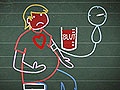 Video (2:21min)
Mehr Infos & Bildquelle: http://www.wdr.de/tv/quarks/sendungsbeitraege/2010/0824/002_generation_internet_1.jsp  (auch Bildquelle)